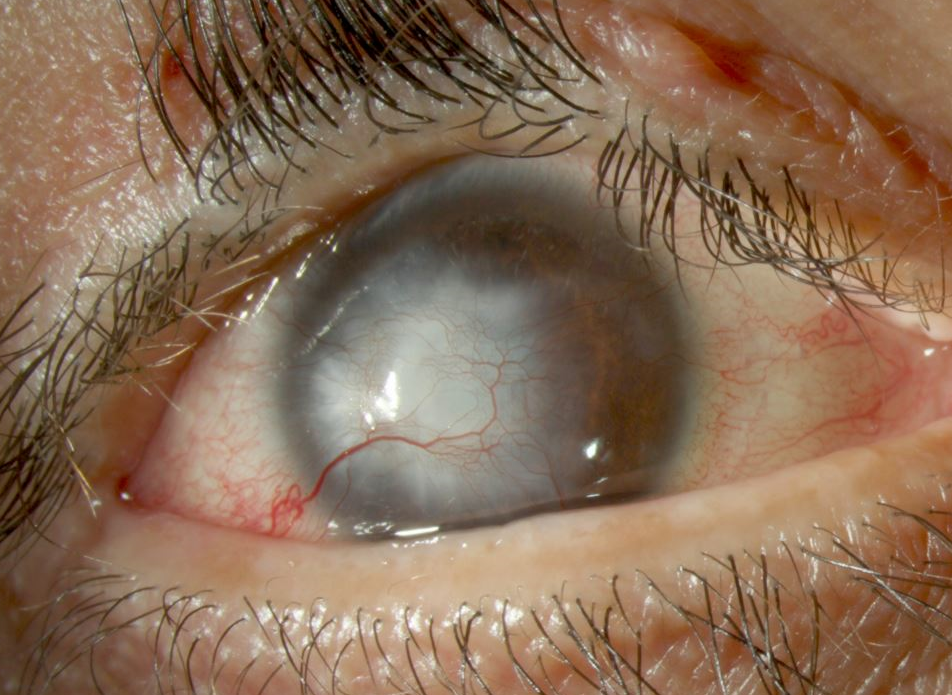 Management of Bilateral Lipid Keratopathy
Masako Chen, MD 
Cornea and External Diseases Fellow
Bascom Palmer Eye Institute
Faculty Discussant: Rahul Tonk, MD
No financial disclosures
Initial Presentation
36 yo M blurry vision OD>OS x 2 years

PMH: Marfan’s Syndrome

POH: congenital ptosis s/p frontalis slings, entropion, multiple eyelid surgeries
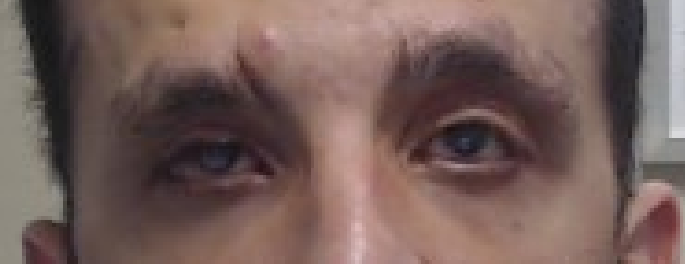 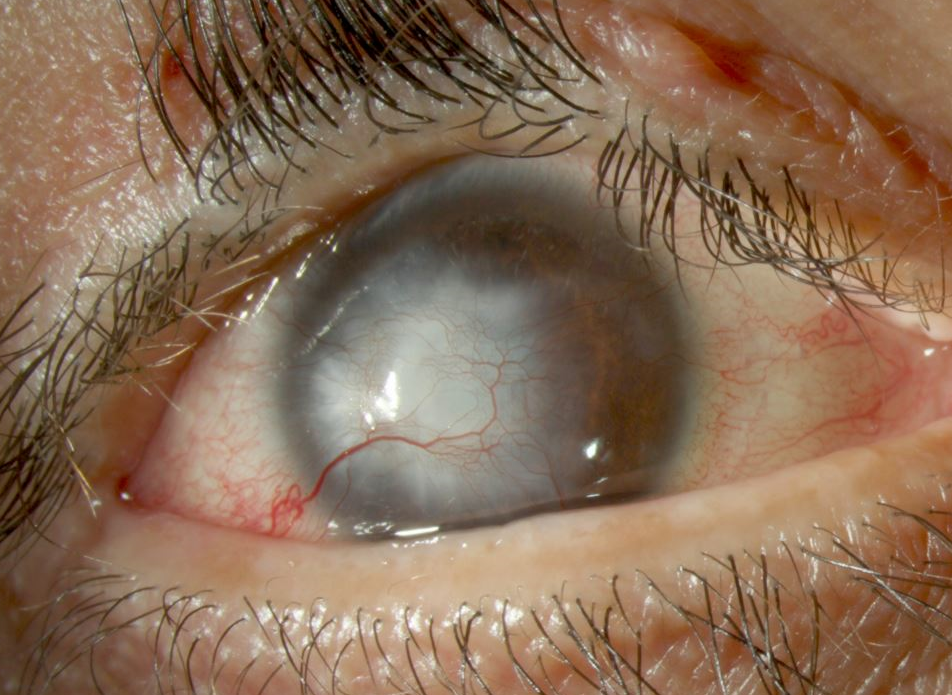 RIGHT EYE  
BCVA E at 1 Foot
3 mm lagophthalmos
LEFT EYE
BCVA 20/60 with corneal GP lens
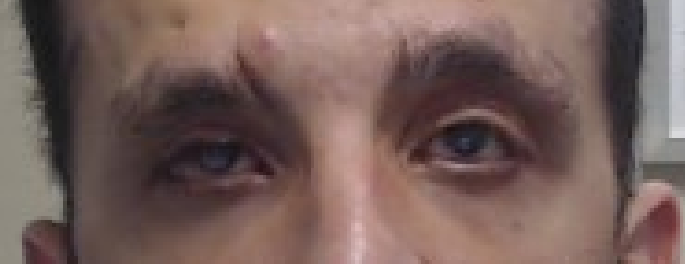 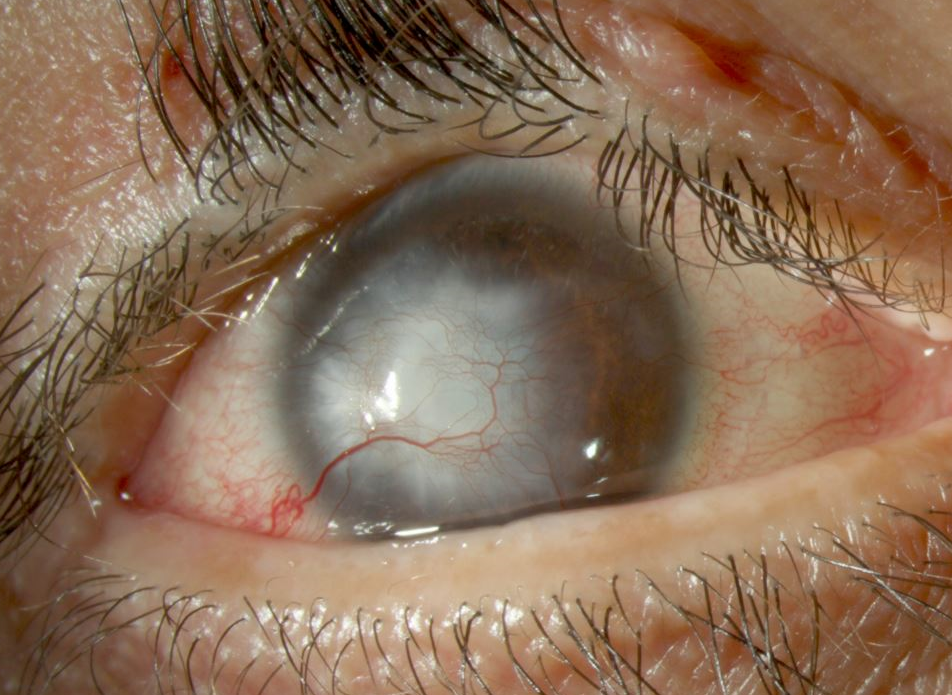 BCVA E at 1 Foot
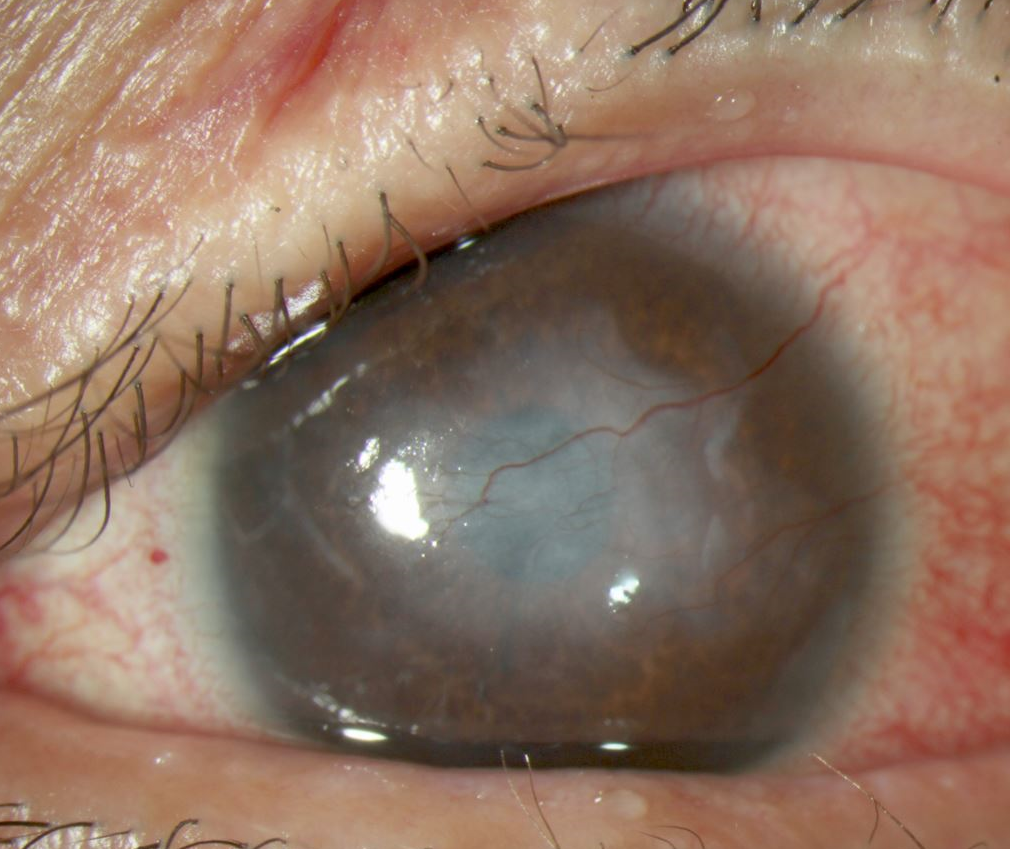 BCVA 20/60
What’s Going On?
Corneal Opacification
Exposure Keratopathy
Corneal Neovascularization
Panel: What would you do?
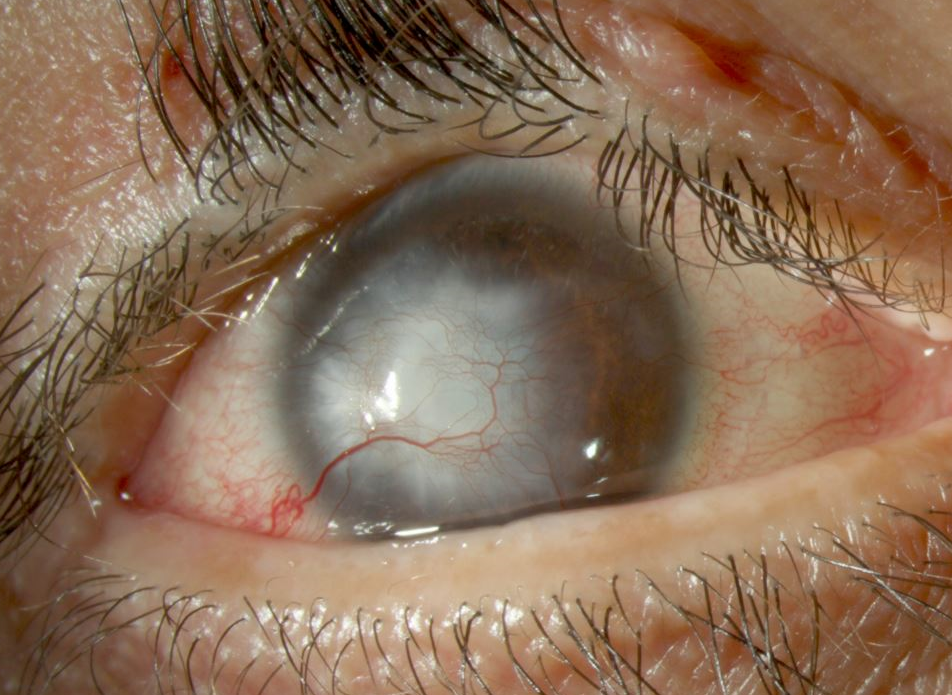 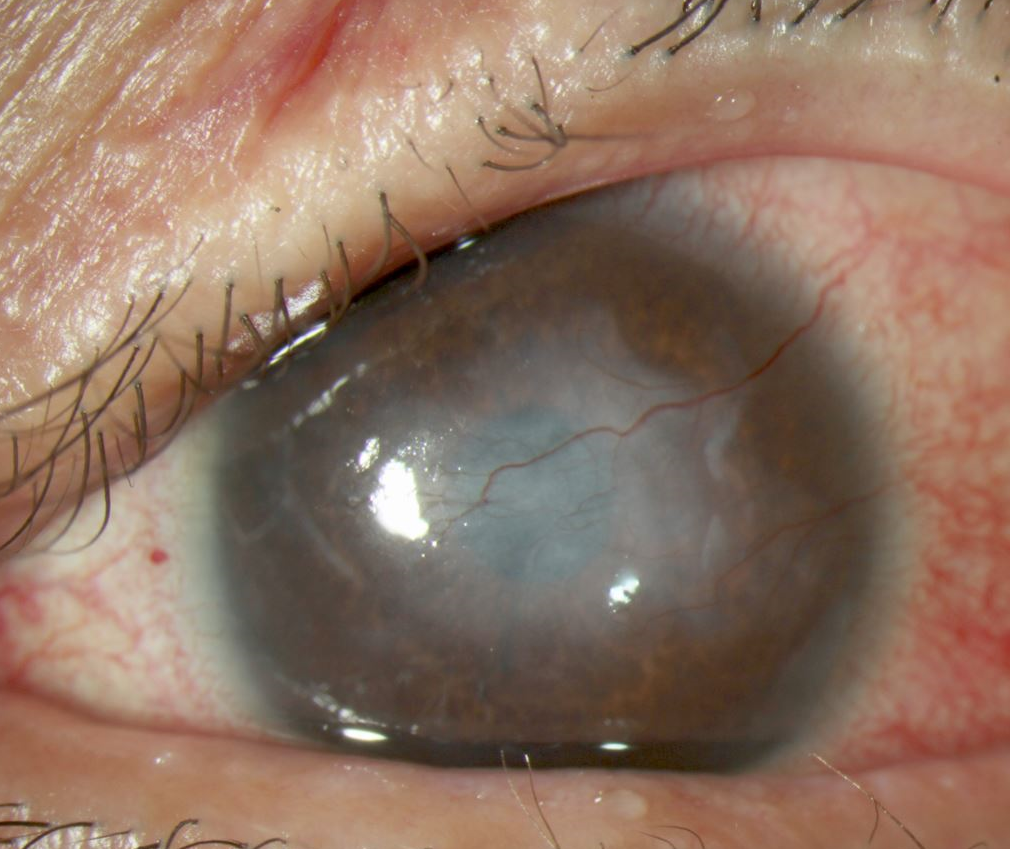 Treatment Options
Exposure Keratopathy
Corneal Opacification
Corneal Neovascularization
Topical Steroids 
Anti-VEGF 
Argon laser 
Fine Needle Diathermy
Mitomycin intravascular chemoembolization (MICE)
Photodynamic Therapy 
Crosslinking
Scleral contact lens 
PTK 
FALK/DALK
PK
Oculoplastics referral
Repair of lid retraction through blepharotomy with upper and lower lateral tarsal strip right eye
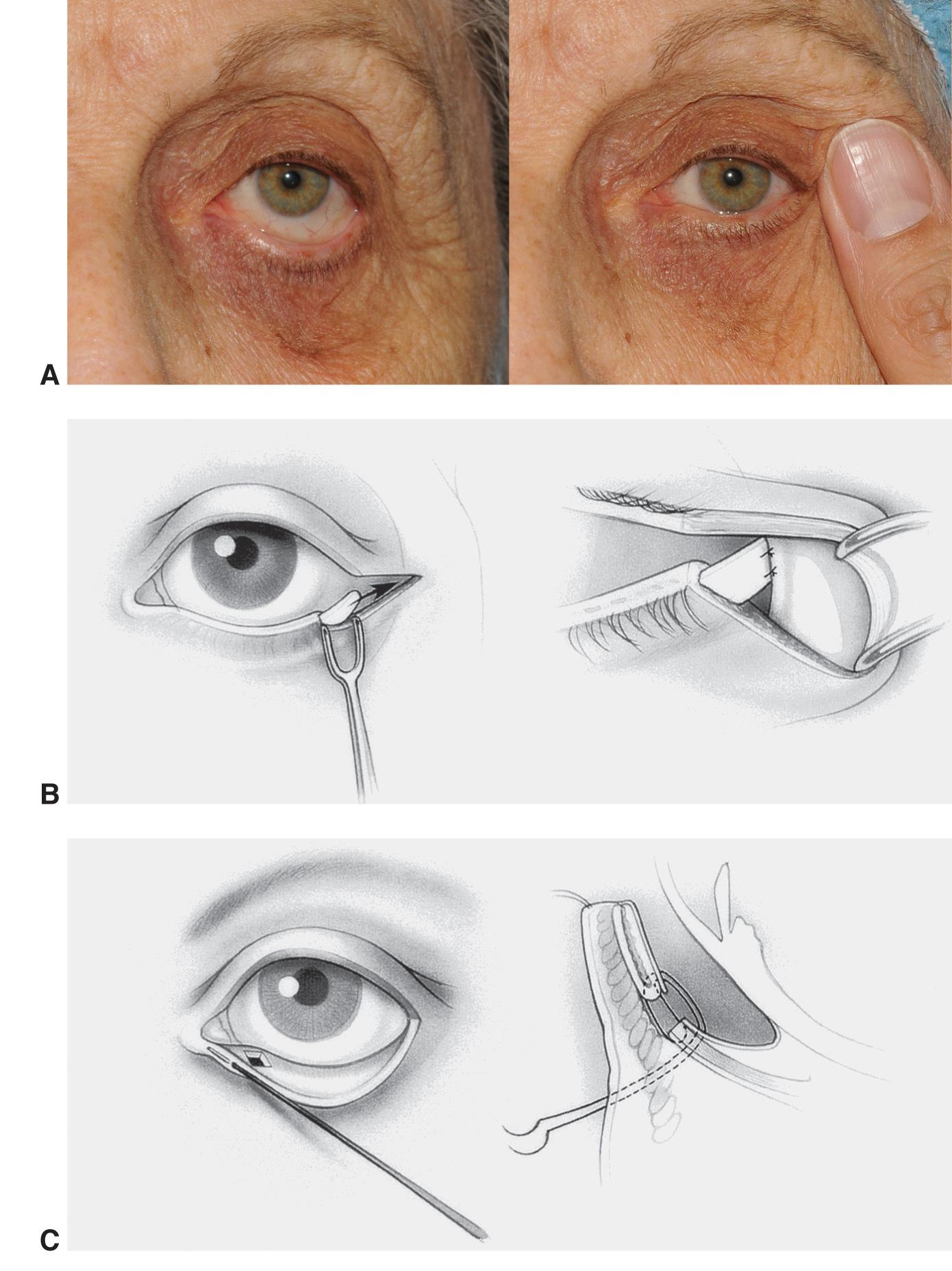 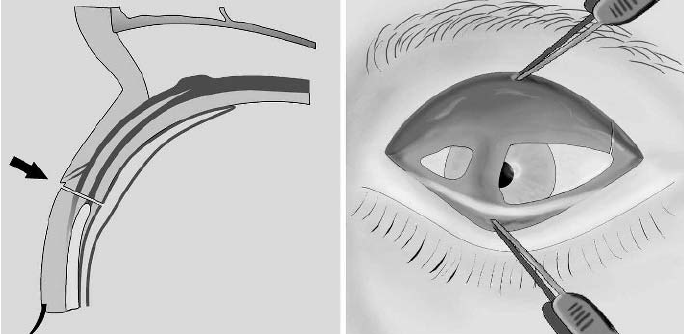 Right:https://www.researchgate.net/publication/7959853_Full_thickness_eyelid_transsection_blepharotomy_for_upper_eyelid_lengthening_in_lid_retraction_associated_with_Graves%27_disease/figures?lo=1
Left Image: https://www.aao.org/image/lateral-tarsal-strip-procedure-2
Start with the left eye
Effects of Subconjunctival Bevacizumab on Corneal Neovascularization: Results of a Prospective Study Benayoun Y,  Adenis J, Casse G, Forte R, Robert P. Cornea 2012;31:937–944
After
Before
Corneal angiography for guiding and evaluating fine-needle diathermy treatment of corneal neovascularizationSpiteri N, Romano V, Zheng Y, Yadav S, Dwivedi R, Chen J, Ahmad S, Willoughby C, Kaye S. Ophthalmology, June 2015
Post fine needle diathermy + subconjunctival bevacizumab and subtenons kenalog
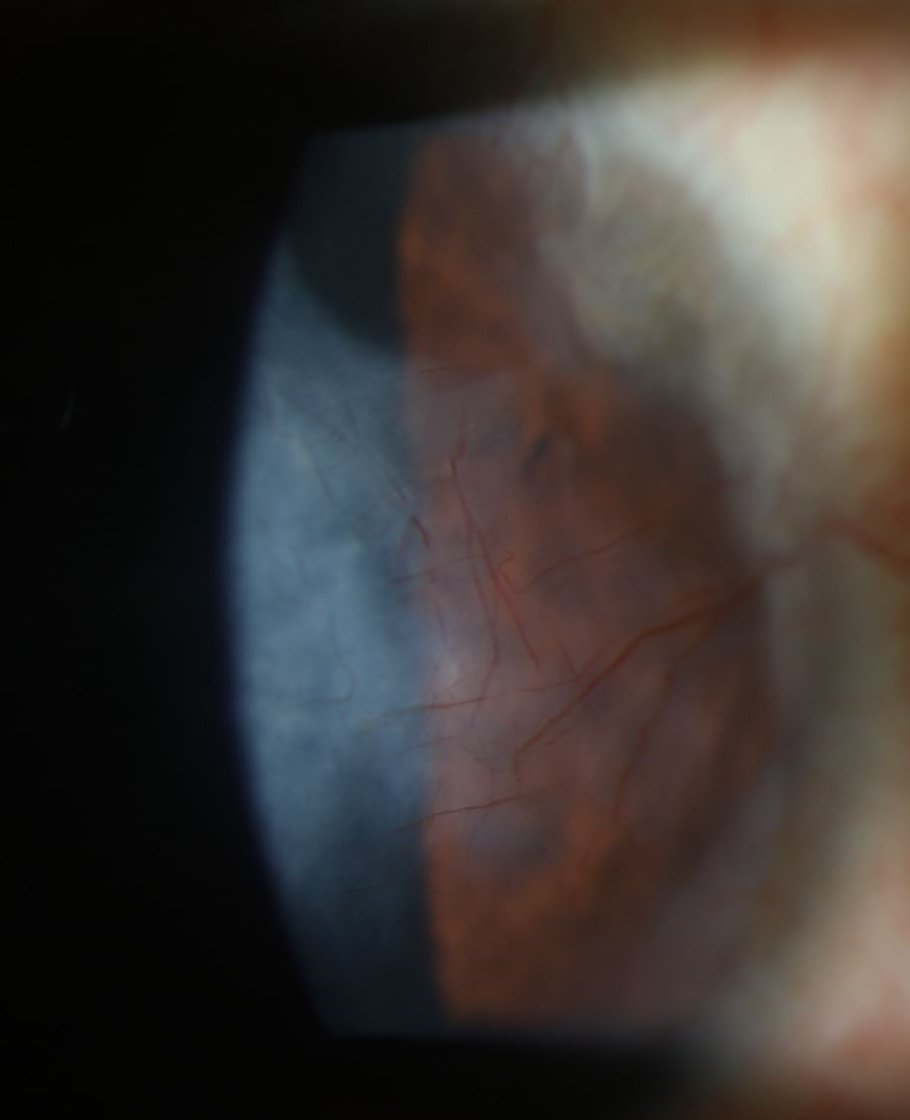 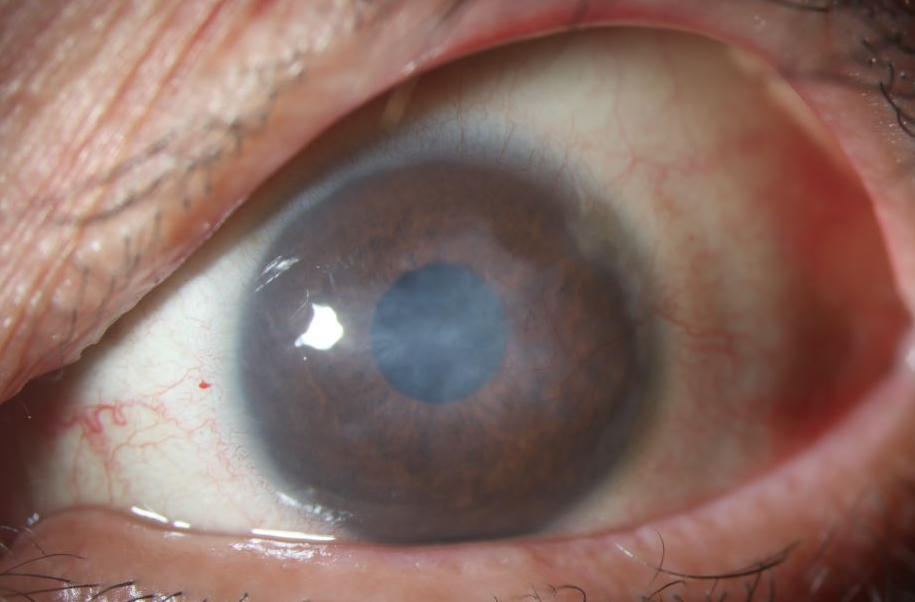 BCVA 20/40 with Scleral
Long-term outcome of using Prosthetic Replacement of Ocular Surface Ecosystem (PROSE) as a drug delivery system for bevacizumab in the treatment of corneal neovascularizationYin J, Jacobs DS, Ocular Surface 2019
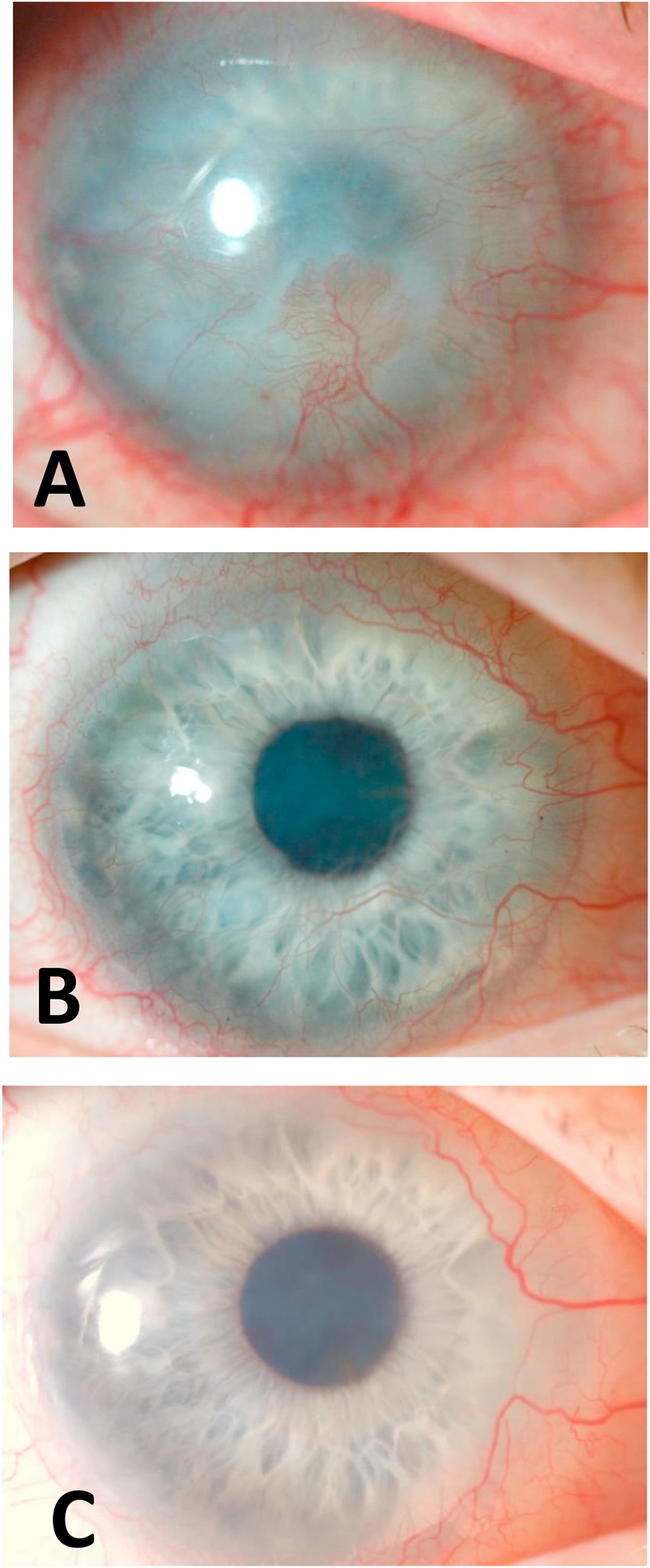 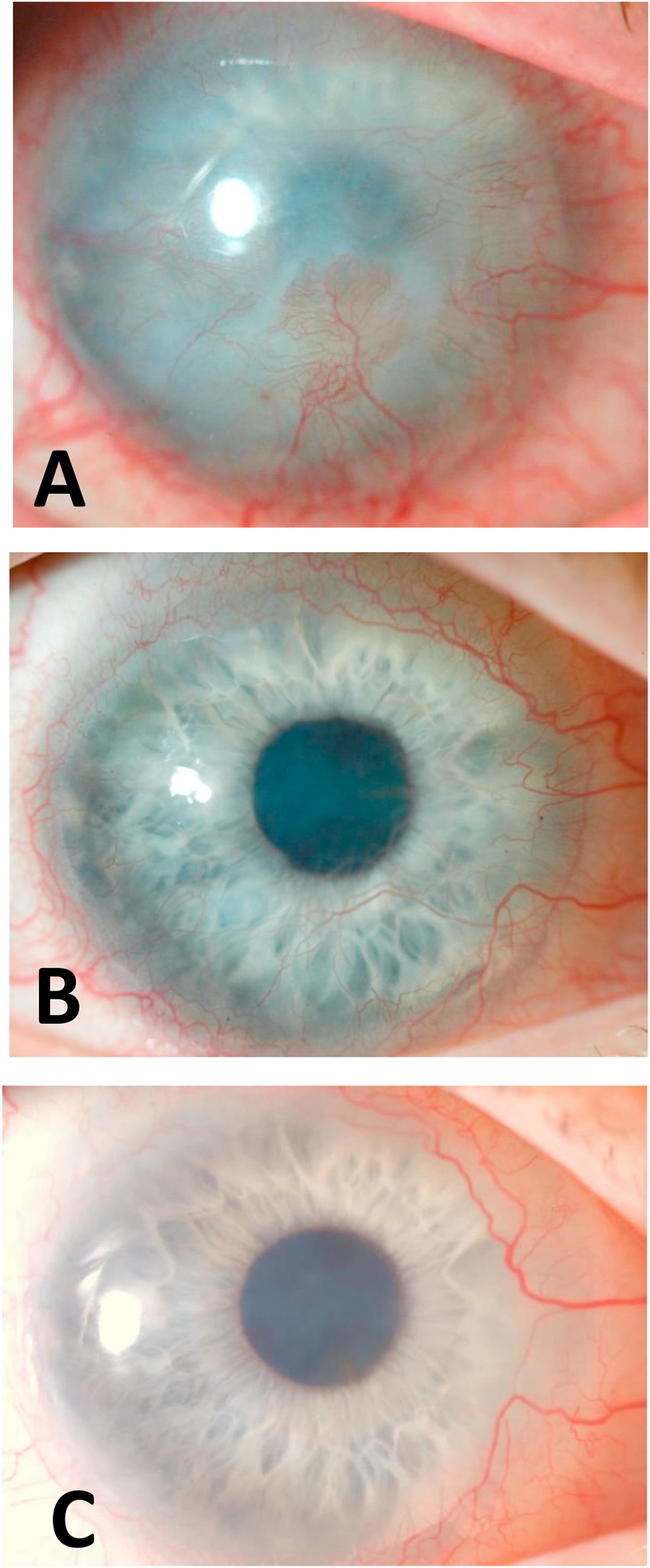 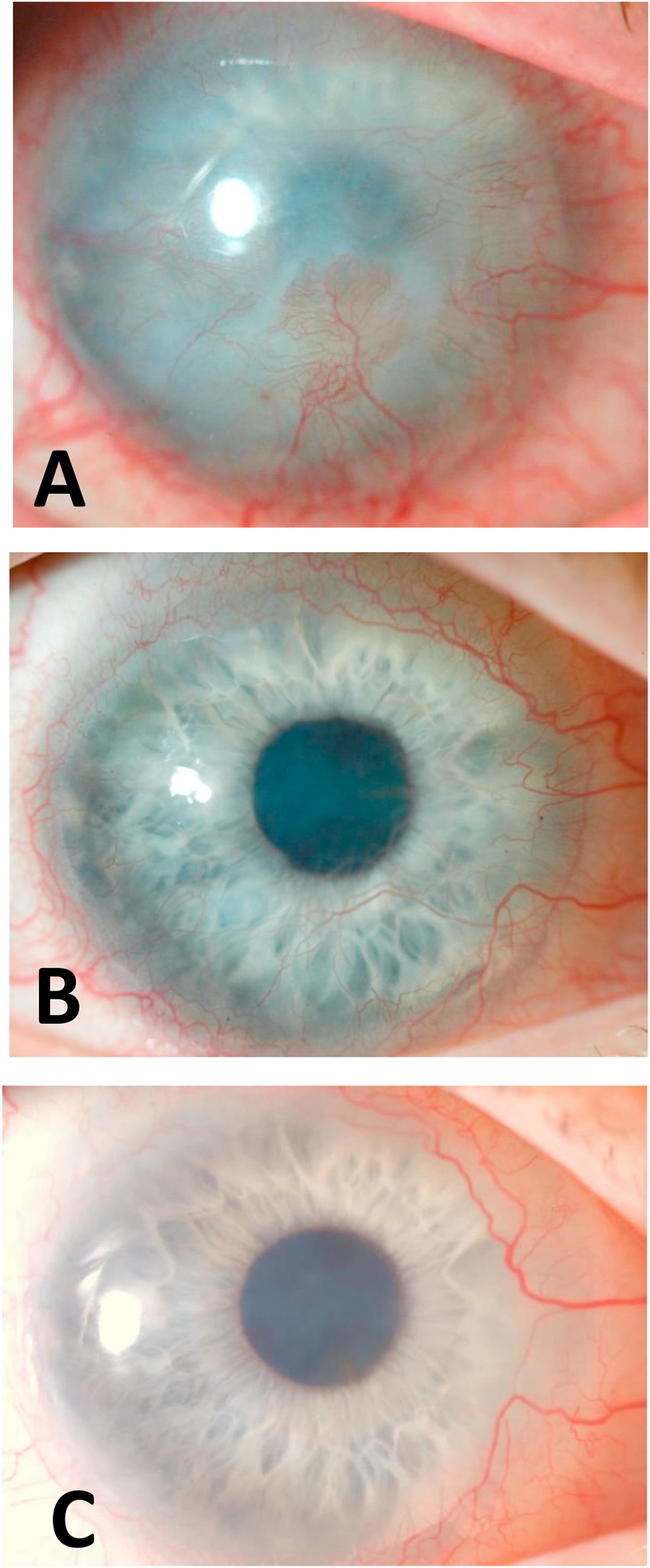 7 years: 20/30
4 months: 20/50
Initial: 20/400
Post topical bevacizumab in scleral lens
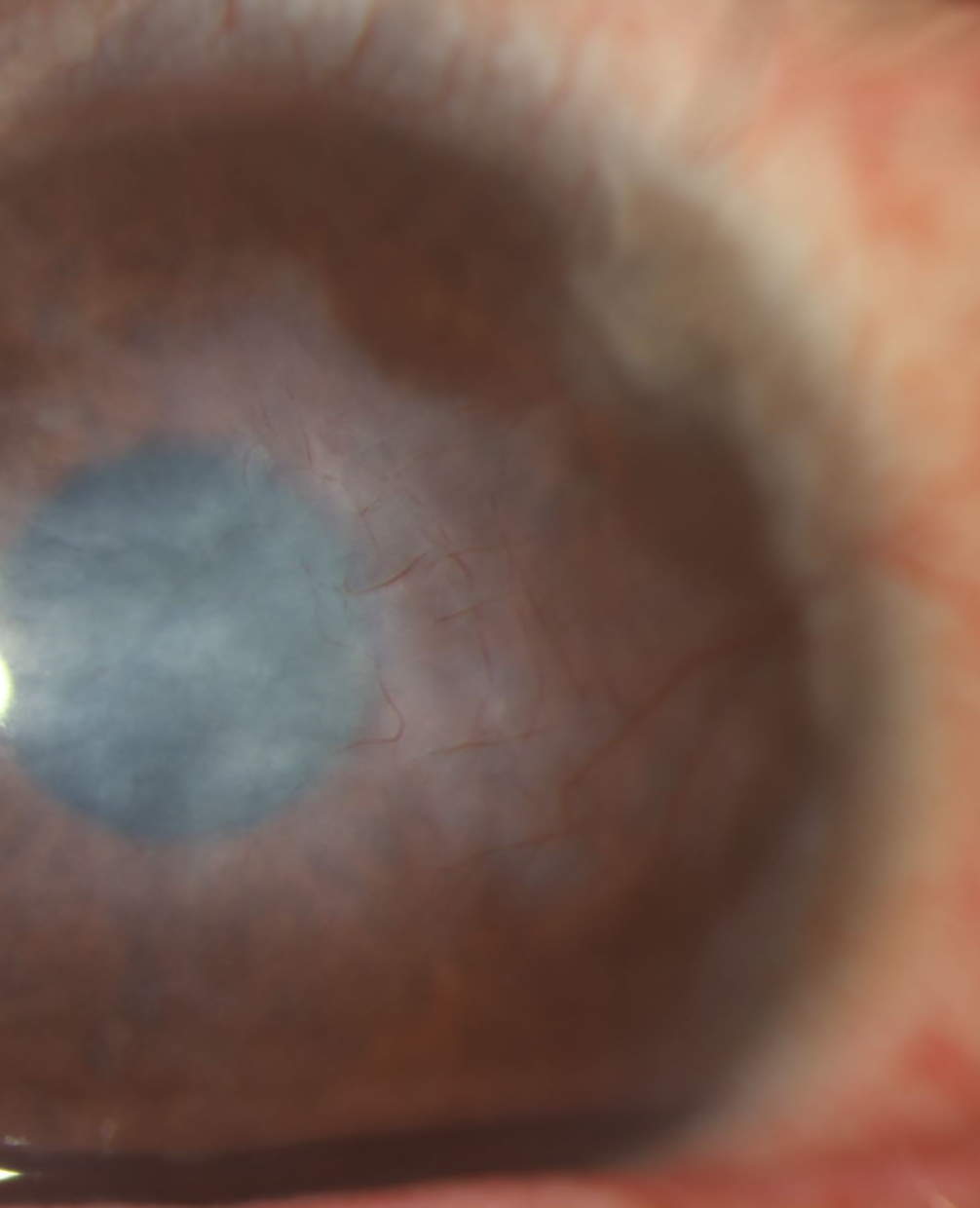 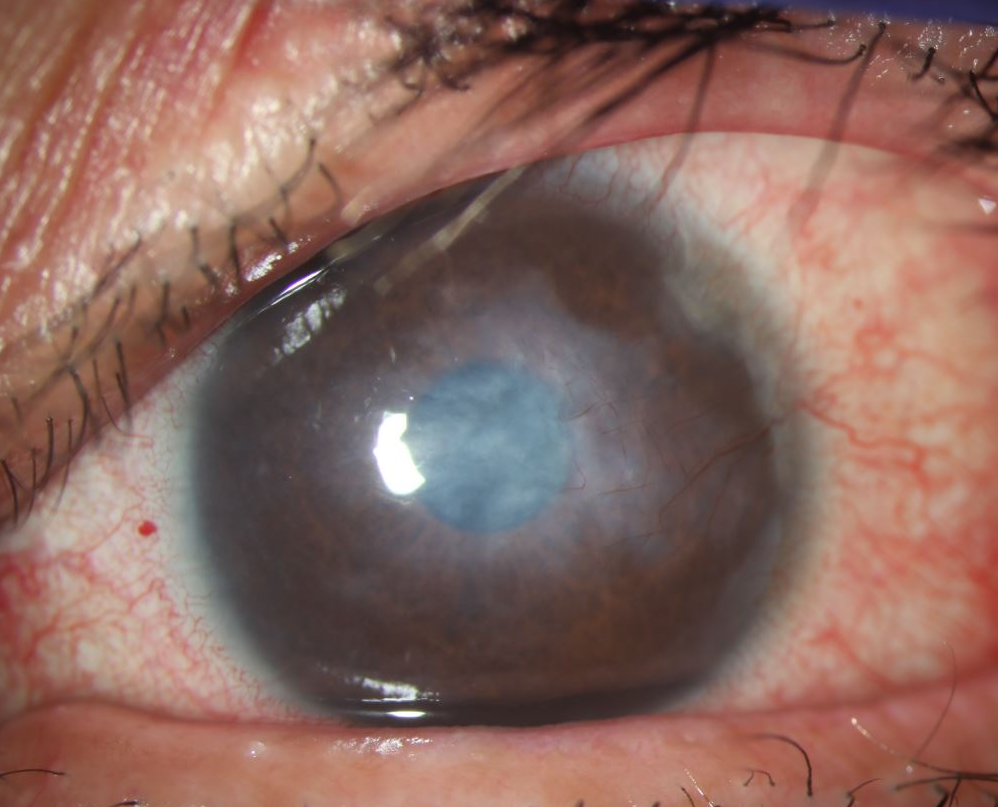 BCVA 20/25!
Now the right eye
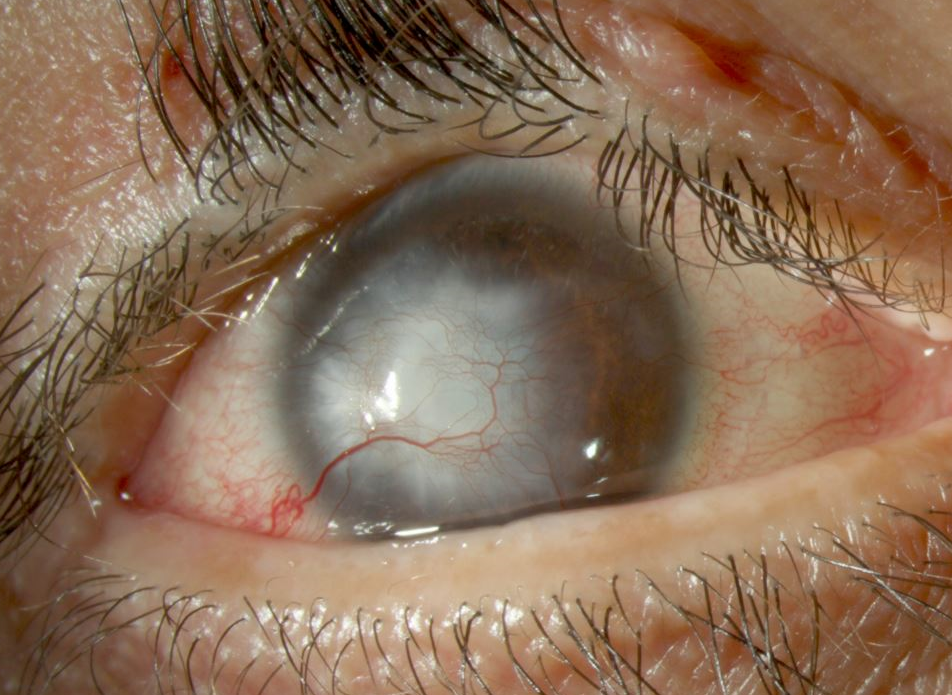 BACK TO THE RIGHT EYE
BCVA E at 1 foot
5/2019: Fine Needle Diathermy, subconj avastin, superficial keratectomy, AMG
Post fine needle diathermy, subconjunctival avastin, amniotic membrane
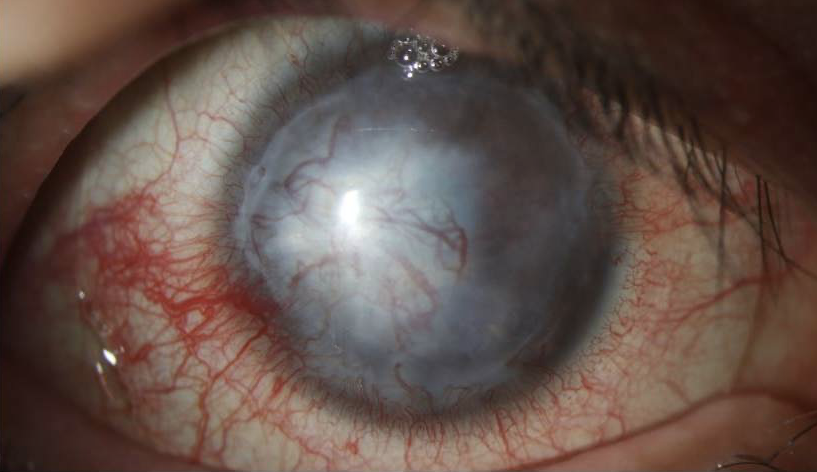 5/2019: Fine Needle Diathermy, subconj avastin, superficial keratectomy, AMG
3/2020: DALK + AMG
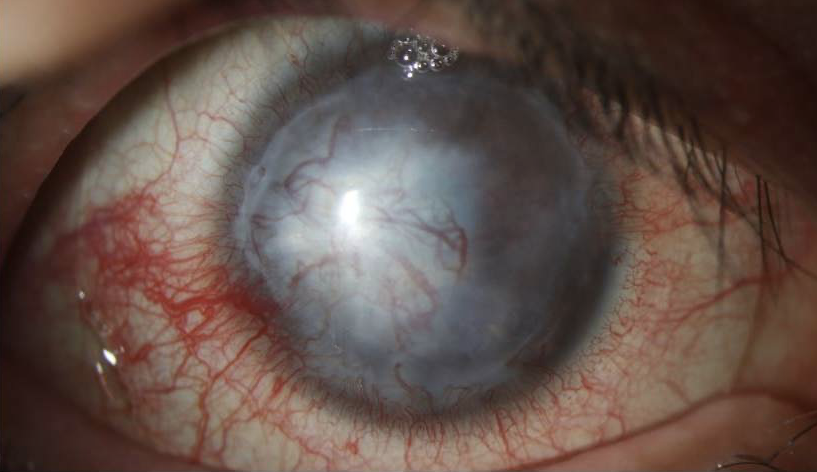 s/p DALK
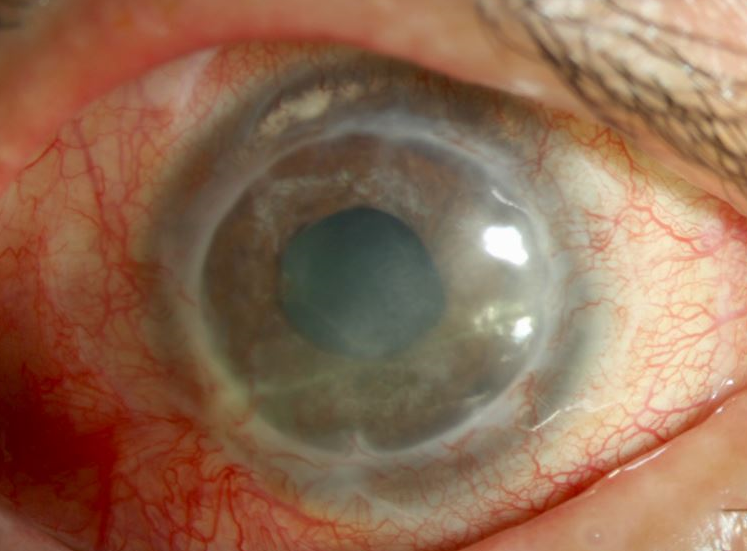 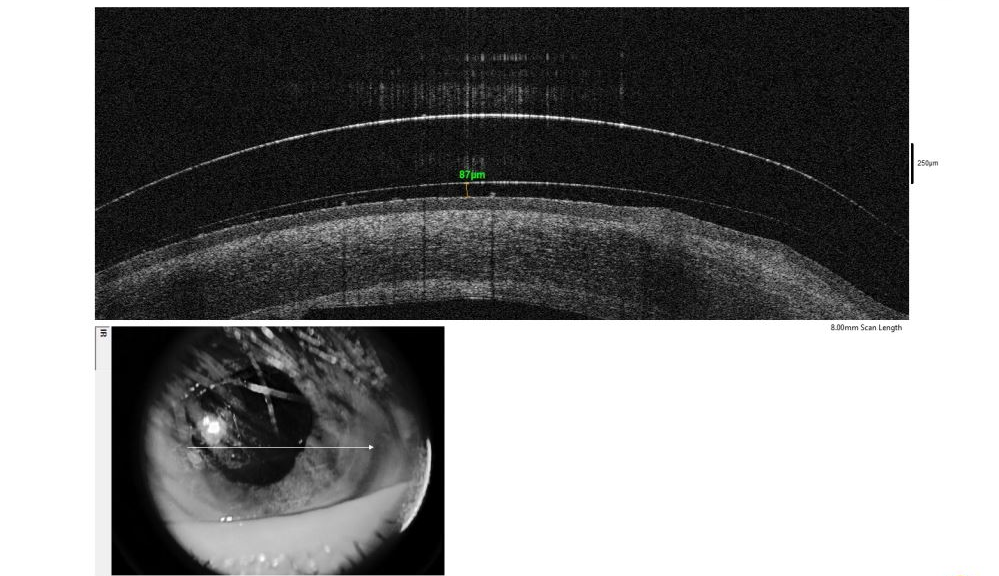 BCVA 20/200
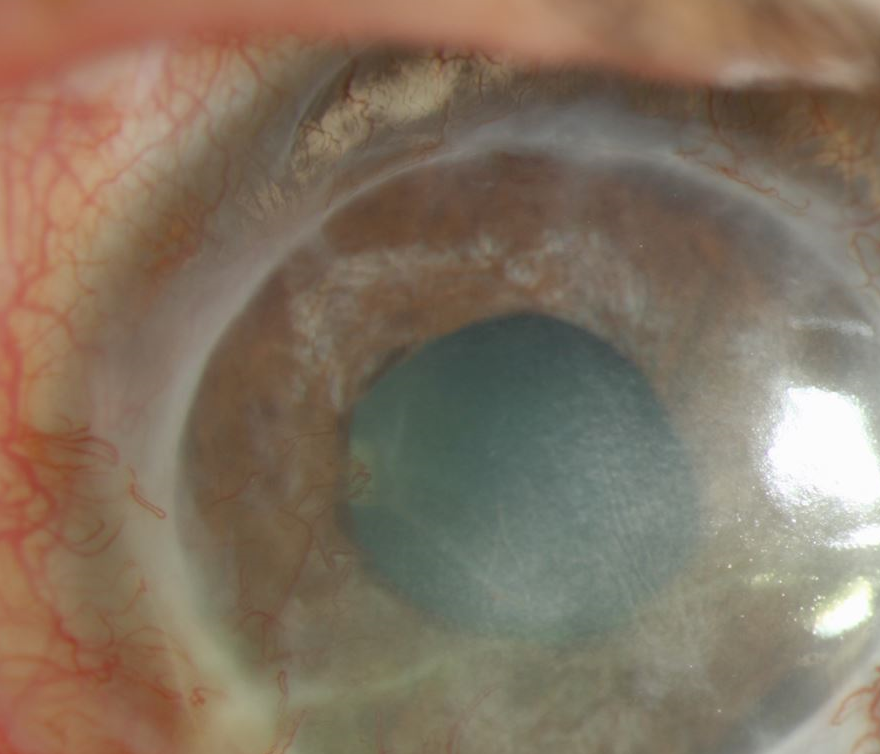 5/2019: Fine Needle Diathermy, subconj avastin, superficial keratectomy, AMG
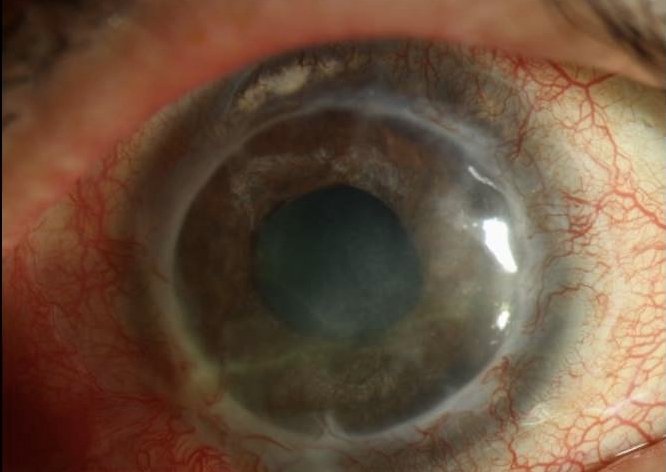 BCVA: 20/60 with scleral lenses
2/2021: CE/IOL, MMC Chemoembolization
3/2020: DALK + AMG
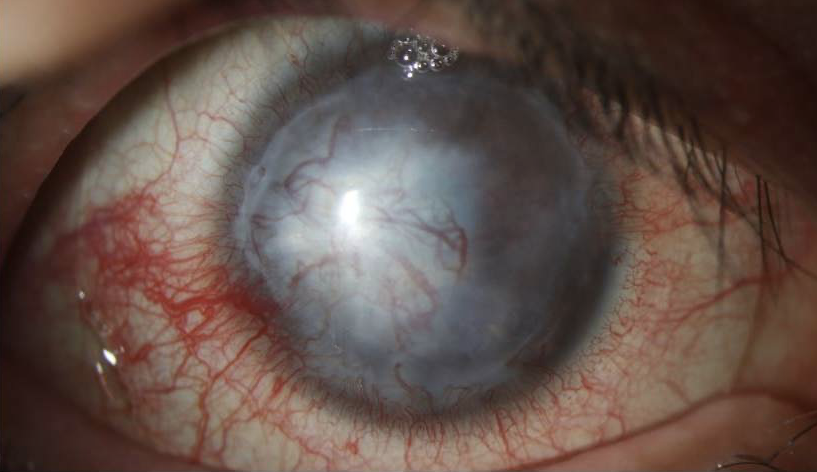 8/2020: Recurrence of vessels argon laser photocoagulation
BCVA 20/100
Mitomycin Intravascular Chemoembolization
Presentation
POM6
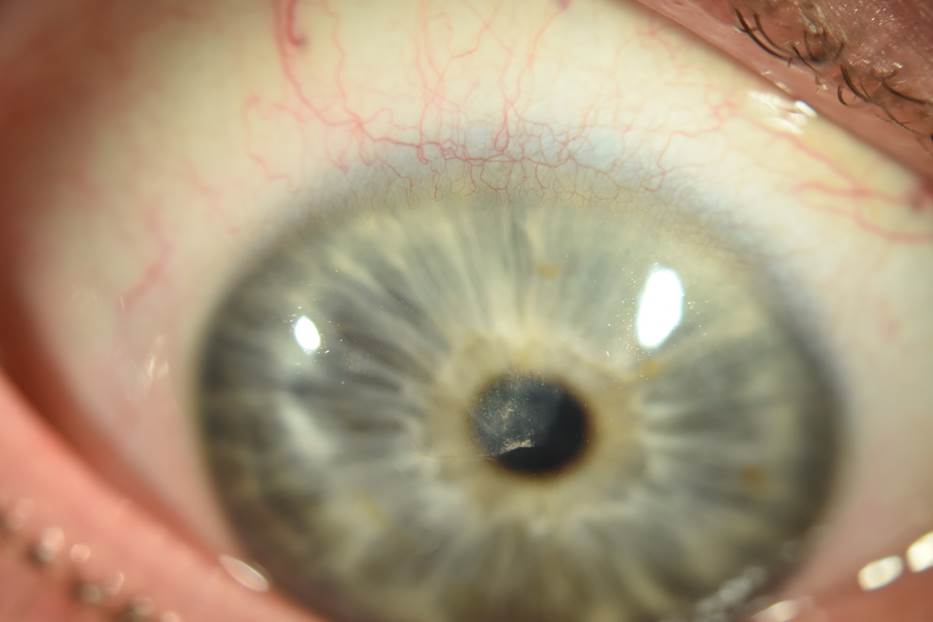 Images: Dean Ouano, MD
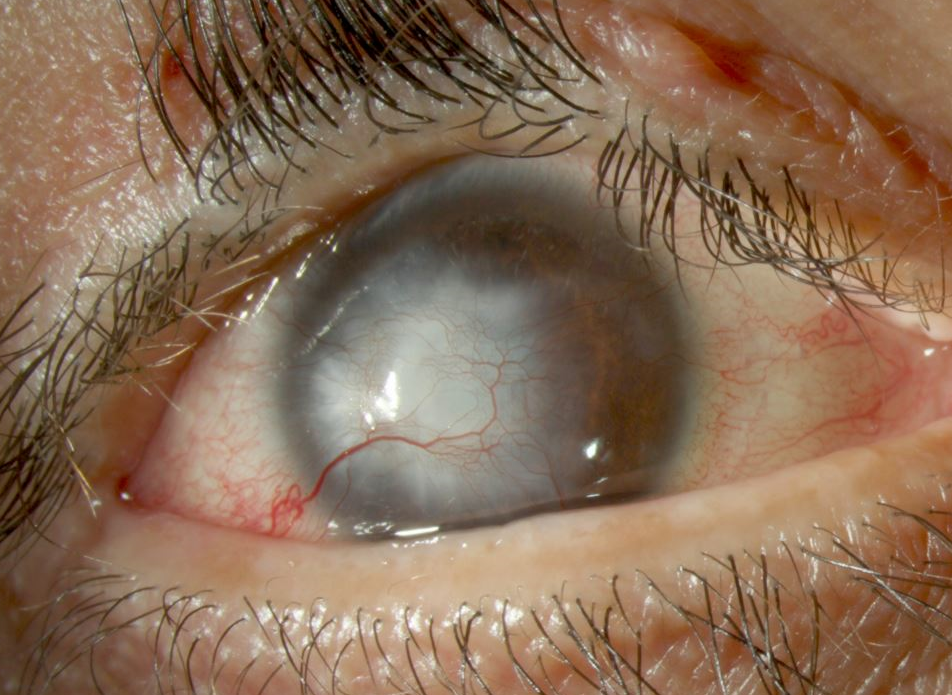 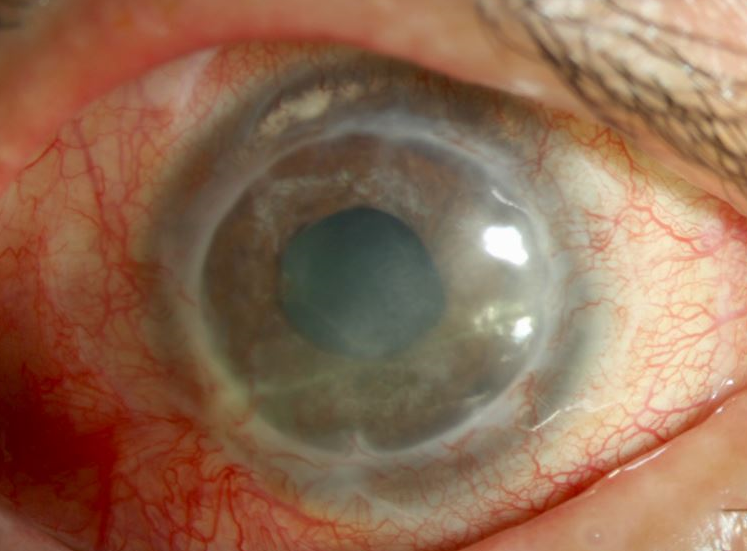 BCVA 20/60
BCVA E at 1 foot
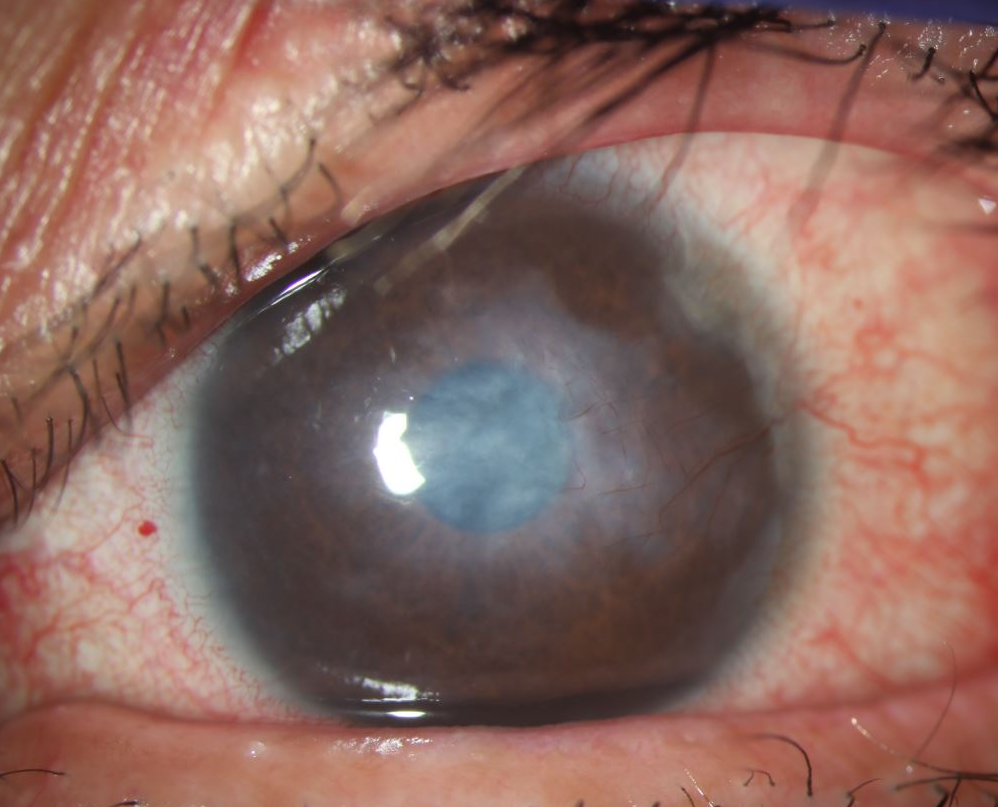 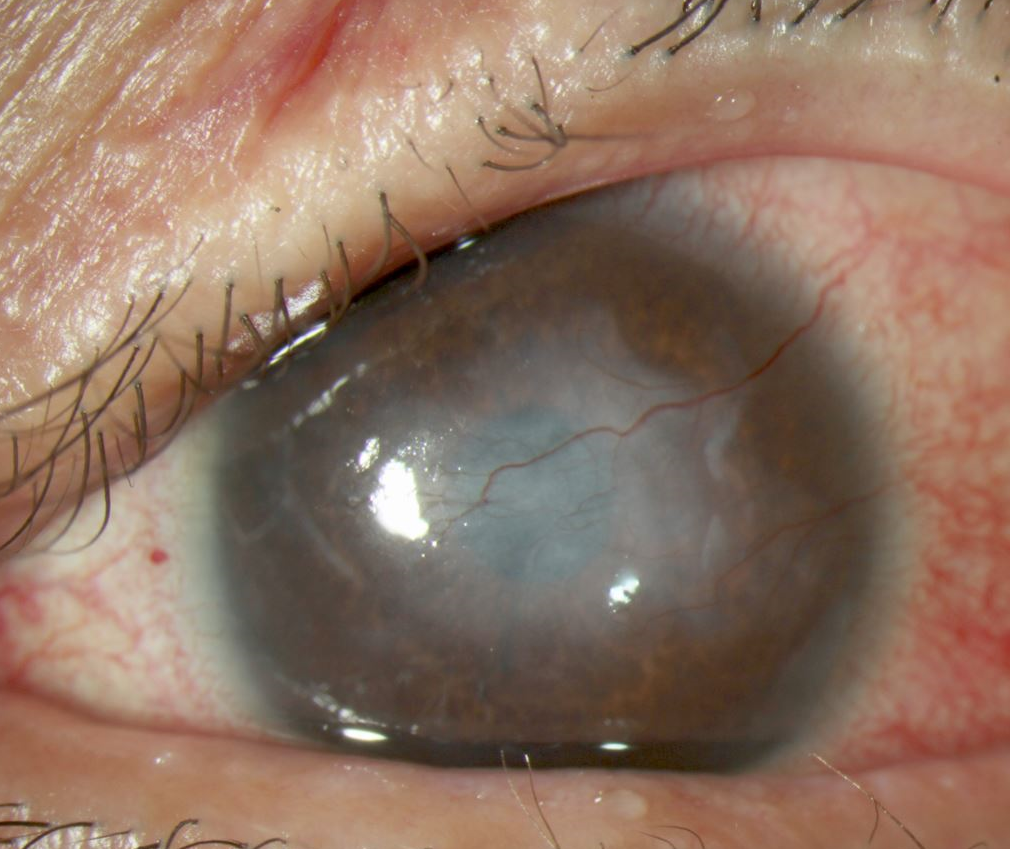 BCVA 20/25
BCVA 20/60
Summary
Corneal neovascularization should be treated prior to keratoplasty to improve graft survival 
Anti-VEGF therapy can help treat corneal neovascularization 
Mitomycin intravascular chemoembolization is a new technique in treatment of corneal neovascularization, but further studies are necessary
Thank you!
Dr. Rahul Tonk 
Dr. Joanne Ho 
Dr. Stephanie Frankel 
Dr. Chris Alabiad
Questions and Further Discussion
Bibliography
Hall MN, Moshirfar M, Amin-Javaheri A, Ouano DP, Ronquillo Y, Hoopes PC. Lipid Keratopathy: A Review of Pathophysiology, Differential Diagnosis, and Management. Ophthalmol Ther. 2020 Dec;9(4):833-852. doi: 10.1007/s40123-020-00309-y. Epub 2020 Oct 15. PMID: 33058067; PMCID: PMC7708541. 
Shiuey EJ, Zhang Q, Rapuano CJ, Ayres BD, Hammersmith KM, Nagra PK, Syed ZA. Development of a nomogram to predict graft survival after penetrating keratoplasty. Am J Ophthalmol. 2021 Feb 5:S0002-9394(21)00061-1. doi: 10.1016/j.ajo.2021.01.030. Epub ahead of print. PMID: 33556382.
Benayoun Y, Adenis JP, Casse G, Forte R, Robert PY. Effects of subconjunctival bevacizumab on corneal neovascularization: results of a prospective study. Cornea. 2012 Aug;31(8):937-44. doi: 10.1097/ICO.0b013e31823f8d71. PMID: 22357391.
Yin J, Jacobs DS. Long-term outcome of using Prosthetic Replacement of Ocular Surface Ecosystem (PROSE) as a drug delivery system for bevacizumab in the treatment of corneal neovascularization. Ocul Surf. 2019 Jan;17(1):134-141. doi: 10.1016/j.jtos.2018.11.008. Epub 2018 Nov 20. PMID: 30468876; PMCID: PMC6340761. 
Spiteri N, Romano V, Zheng Y, Yadav S, Dwivedi R, Chen J, Ahmad S, Willoughby CE, Kaye SB. Corneal angiography for guiding and evaluating fine-needle diathermy treatment of corneal neovascularization. Ophthalmology. 2015 Jun;122(6):1079-84. doi: 10.1016/j.ophtha.2015.02.012. Epub 2015 Apr 1. PMID: 25841974.